HUMAN ANATOMY AND PHYSIOLOGY I
BY
KUUG
Objectives of lecture 1
By the end of today's lecture, students will be able to:
Understand the scope of the semesters work
 Define Anatomy and Physiology
Explain the term homeostasis and factors that affect homeostasis.
Describe levels of structural organization of the human body
Discuss directional terms, anatomical position, planes and sections used in anatomy.
Identify the various body cavities and their content.
LECTURE 1
Definition of anatomy
A Greek word ‘’anatome’’ meaning to cut up  
Human anatomy is the study of structure (gross and microscopic) and relationship between body parts
It is a study of the structure of living organisms on a large and small scale.
The study of anatomy involves many sub specialties. 
These include: Gross anatomy, Microscopic anatomy, Developmental anatomy and Embryology.
Physiology
Definition of Physiology 
the word physiology is a Greek word meaning the study of nature. 
It is the study of how the body and its part work or function.
Homeostasis
When structure and function are coordinated the body achieves a relative stability of its internal environment called homeostasis
Most of the time, the external environment keeps changing but the internal environment of a healthy body remains the same within normal limits.
Some of the functions controlled by homeostasis mechanisms are blood pressure, body temperature, breathing and heart rate.
Homeostasis cont.
Factors affecting homeostasis. (class discussion)
A
D
D
P
R&S
E
Factors cont. (internal)
O2 & CO2
PH
Concentration of nutrients and waste
Conc. Of electrolytes
Vol. and pressure of extracellular fluid
Blood glucose
Level of structural organization of thebody
The human body is organised structurally at different levels, starting with atoms, molecules and compounds. 
It further increases in size and complexity to cells, tissues, organs
These organs finally make up the systems of a complete organism
Organisation cont.
Cell: The smallest independent units of life. 
The life of every organism depends on the many chemical activities of cells. 
Some of the basic functions of cells include: growth, metabolism, irritability and reproduction.
Tissue: A tissue is made up of many similar cells that perform a specific function. 
The various tissues of the body are divided in to four groups. 
These are epithelial, connective, nervous and muscle tissue
Tissues cont.
Epithelial tissue: -  outer layer of skin, lining of organs, blood and lymph vessels and body cavities.
Connective tissue: - Connects and supports most part of the body. They constitute most part of skin, bone and tendons.
Muscle tissue: - Produces movement through its ability to contract. They constitutes skeletal, smooth and cardiac muscles.
Nerve tissue: - Found in the brain, spinal cord and nerves. They responds to various types of stimuli by transmitting nerve impulses.
Organisation cont.
Organ: - A collection of two or more kinds of tissues that works together to perform specific function.
E.g. the stomach as an organ is made of different type of tissues
System: Is a group of organs that work together to perform major function.
For example: Digestive system is made up of several organs.
Organism level: - The various organs of the body make up the entire organism.
Terminology in anatomy
In understanding anatomical terms, it is important to understand the basic word roots, combining word forms, prefixes and suffix you will find that anatomical terminologies are not as difficult as you first imagined.
E.g    a- without or lack of = Asymptomatic (absence of symptoms)
ab- away from  =    abstinence (to hold back from)
andro- male      =   androgens (male hormones)
Cide – kill           = spermicide (agent that kills sperm)
Terminology cont.
mito- thread: mitochondria
Morph- form, shape: morphology
Pseudo- false: pseudostratified
Anatomical position
Anatomical position
 This is a stance in which a person stands erect with the feet flat on the floor, arms at the sides, and the palms, face, and eyes facing forward. 
This position provides a precise and standard frame of reference for anatomical description and dissection.
Pic. of anatomical position
Position of the forearm
Supine                    Prone
Anatomical planes
Frontal
plane
Transverse
plane
Mid-sagittal
plane
Anatomical planes
A sagittal plane: passes vertically through the body or an organ and divides it into right and left portions. The sagittal plane that divides the body or organ into equal haves is also called the median (midsagittal) plane. 
A frontal (coronal) plane: also extends vertically, but it is perpendicular to the sagittal plane and divides the body into anterior (front) and posterior (back) portions
Planes cont.
A transverse (horizontal) plane: passes across the body or an organ perpendicular to its long axis therefore, it divides the body or organ into superior (upper) and inferior (lower) portions
Directional terms
Anterior
Posterior
Superior
Inferior
Distal 
Proximal
Lateral
Medial 
Deep
Superficial
Abdomino-pelvic regions
Body cavities and membranes
HUMAN CELL
The cell is the basic and functional unit of life.
Cells are capable of maintaining life  and reproducing.
The human body, which is made up of numerous cells, begins as a single, newly fertilized cell. 
All human cells are microscopic in size. 
To give you an idea how small a cell is, one average-sized adult body is estimated to consists of 100 trillion cells!
Cell Theory
a) All living organisms are composed of cell and cell products.
b) Cell is the basic unit of structure & function of all living organisms.
c) All cells come from the division of pre existing cell.
d) An organism as a whole can be understood through the collective activities & interactions of its cells.
The cell cont.
To understand the cell, we will divide it into four principal parts: -
1. cell (Plasma) membrane: it is the outer lining, limiting membrane separating the cell internal parts from extra cellular materials & external environment.
2. Cytoplasm: cytoplasm is the substance that surrounds organelles and is located between the nucleus and plasma membrane
Cell cont.
3. Organelles: these are permanent structures with characteristic morphology that are highly specialized in specific cellular activity.
4. Inclusions: they are the secretions and storage products of cells.
Extra cellular materials are also referred to as the matrix, which are substances external to the cell surface
Diagram of the cell
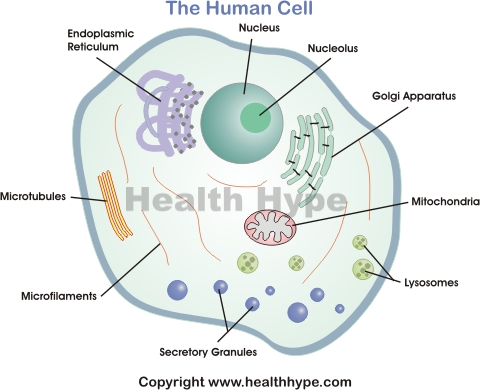 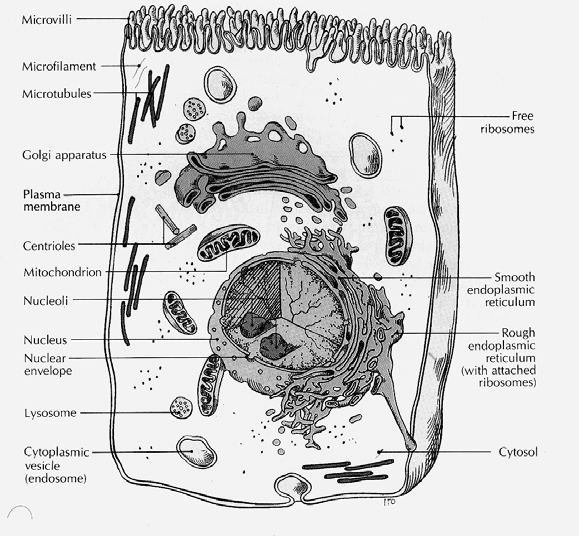 Diagram of the Human Cell
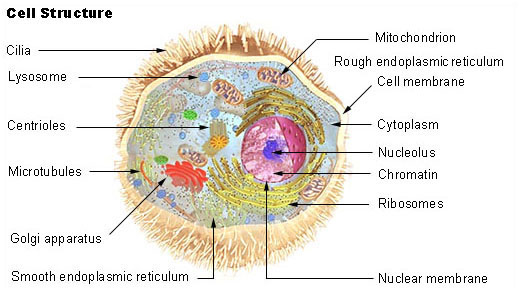 Cell membrane
Every cell in the body is enclosed by a cell (Plasma) membrane. 
The cell membrane separates the material outside the cell (extracellular) from the material inside the cell (intracellular). 
It maintains the integrity of a cell and controls passage of materials into and out of the cell. 
All materials within a cell must have access to the cell membrane for the needed exchange.
Cell membrane cont.
The cell membrane is a double layer of phospholipid molecules. 
Proteins in the cell membrane provide structural support, form channels for passage of materials, act as receptor sites, function as carrier molecules, and provide identification markers. 
Microvilli (on membrane)
Cytoplasm
The cytoplasm is the gel-like fluid inside the cell. It is the medium for chemical reactions. 
It provides a platform upon which other organelles can operate within the cell. 
Cell expansion, growth and replication are carried out in the cytoplasm . 
Within the cytoplasm, materials move by diffusion, a physical process that can work only for short distances.
Cytoplasm cont.
Water constitutes 75-90% of the cytoplasm. 
It also contains solid components, proteins, carbohydrates, lipids and inorganic substances.
The inorganic components exist as solutions
Cytoplasmic organelles
Cytoplasmic organelles are "little organs" that are suspended in the cytoplasm of the cell.
Each type of organelle has a definite structure and a specific role in the function of the cell. 
Examples of cytoplasmic organelles are:
Mitochondrion
Ribosomes
Endoplasmic reticulum (rough and smooth)
Golgi apparatus
Organelles cont.
lysosomes. 
Microtubles
Microfilaments
Organelles cont.
Mitochondrion
A rod-like or thread-like structure found outside the nucleus
It produces energy for the cell through cellular respiration, and is rich in fats, proteins, and enzymes 
Ribosome
Any of the RNA-rich cytoplasmic granules that are sites for protein synthesis. 
Endoplasmic Reticulum
A system of interconnected vesicular and lamellar cytoplasmic membranes that functions especially in the transport of materials within the cell and that is studded with ribosomes in some places.
Organelles cont.
Golgi apparatus 
A cytoplasmic organelle that consists of a stack of smooth membranous saccules and associated vesicles and that is active in the modification and transport of proteins
lysosome 
A saclike cellular organelle that contains various hydrolytic enzymes.
They are involved in metabolic activities and also break down unwanted foreign material
Other structures found in the cell.
Microtubules 
Microtubules are filamentous intracellular structure that are responsible for various kinds of movements in all cells. They are involved in nucleic and cell division, organization of intracellular structure, and intracellular transport, as well as ciliary and flagellar motility
Structures cont.
Microfilaments 
Works like the microtubules
Are narrower than the tubules 
Forms part of the cytoskeleton
Contain actin and myosine which causes movement in skeletal muscles
Microvilli
Nucleus and Nucleolus
The nucleus, encloded by a nuclear membrane around a fluid nucleoplasm, is the control center of the cell. 
Threads of chromatin in the nucleus contain deoxyribonucleic acid (DNA), the genetic material of the cell. 
The nucleolus is a dense region of ribonucleic acid (RNA) in the nucleus and is the site of ribosome formation. 
The nucleus determines how the cell will function, as well as the basic structure of that cell
Movement across-cell membrane
Movements a cross membrane takes place in two ways.
These are passive and active movements.
Passive movement uses energy whereas active movement consumes energy in the form of ATP.
Passive movement of substances across the cell membrane
Simple diffusion: the random movements of molecules from area of high concentration to the area of low concentration. Example air in alveoli of lung
b. Facilitated diffusion: larger molecules, which are not soluble in lipid need protein channel to pass through the plasma membrane. No direct energy needed. Example: - Amino acid passes through the cell membrane.
Passive movement cont.
c. Osmosis: a special type of diffusion referring to the passage of water through a selectively permeable membrane from an area of high water concentration to lower water concentration.
d. Filtration: small molecules pass through selectively permeable membrane in response to force of pressure. Example: - filtration in the kidney in the process of urine formation.
Active movement of substances across the cell membrane
Substances move through a selectively permeable membrane from areas of low concentration on side of a membrane to an area of higher concentration on the other side. 
This is against concentration gradient. Therefore, it requires energy.
Active transport
Molecules across the membrane could move passively but if equilibrium is reached and still more molecules are needed, they must be pumped through the membrane against concentration gradient.
Active transport cont.
This process requires the use of ATP. One example of such processes is Sodium – potassium pump and calcium pump. 
These are molecules bind to carrier protein
Edocytosis
Endocytosis, pocketing in by plasma membrane. It includes:
Pinocytoss – cell drinking
Receptor – mediated Endocytosis- Endocytosis with the help of receptor.
Phagocytosis- cell eating.
Exocytosis, opposite to Endocytosis, to remove out undigested particles.
Phagocytosis
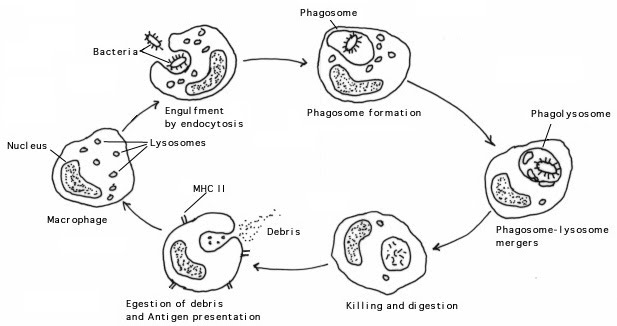 Pinocytosis
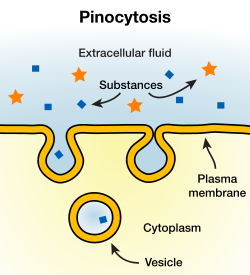 Cell Nucleus and DNA
The genetic code is contained in the structure of DNA which is found within the cell nucleus.
The DNA and a related molecule called the RNA are known as nucleic acids
The structure of a DNA serves as a basis for genetic coding.
There are two chains of DNA are twisted around each other to form a double helix so that molecule resembles a spiral staircase.
DNA and RNA
The RNA is a single-stranded polynucleotide chain with a base sequence that is complementary to a region of the DNA. 

The genetic code of DNA is expressed through its direction of RNA synthesis
DNA and RNA cont.
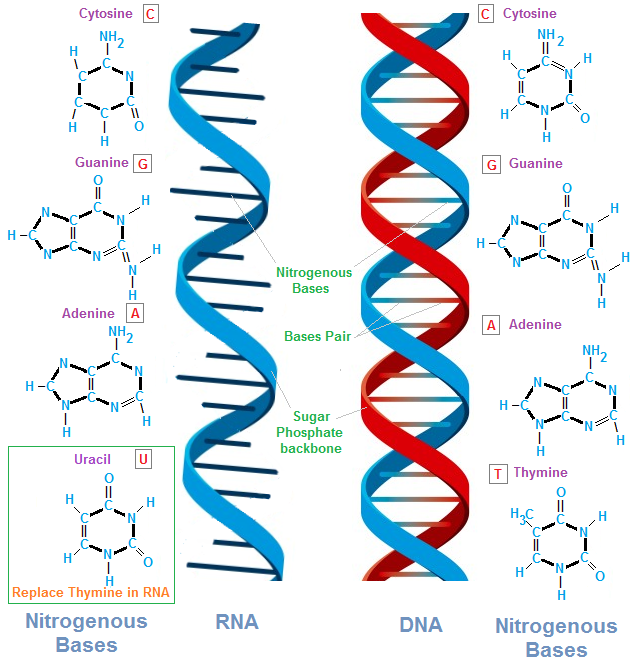 DNA and RNA
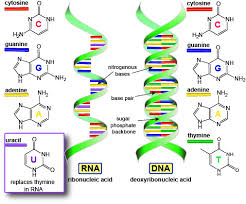 DNA & RNA
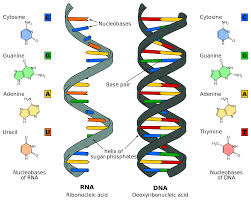 Basic differences between RNA and DNA
A ribonucleotide that contains the sugar ribose instead of de-oxyribose as in DNA
RNA is composed of a single polynucleotide strand unlike the DNA which has double strands
RNA is shorter than DNA
Types of RNA
Within the nucleus:
Precursor messenger RNA (pre-m RNA) 
It is altered within the nucleus to form mRNA
Messenger RNA (mRNA)
This contains the code for the synthesis of specific proteins 
Transfer RNA (tRNA)
It transfers amino acids needed for decoding genetic message contained in Mrna
Ribosomal RNA (r RNA) 
Forms part of the structure of ribosomes
Genetic transcription
The chromosomes seen during cell division are inactive packages of DNA
The genes do not become active until the chromosomes unravel. 
Active DNA directs the metabolism of the cell indirectly through its regulation of RNA and protein synthesis
Each gene is a stretch of DNA (a thousand nucleotide pairs long)
Genetic transcription cont.
In other for the genetic code to be translated for the synthesis of specific proteins, the DNA code must first be transcribed into an RNA code 
This is accomplished by DNA-directed RNA synthesis or genetic transcription
Cell cycle
Eukaryotic chromosomes contain DNA and protein 

The chromosomes carry the genetic information
Cell cycle
Cycle cont.
When a cell divides, chromatin fibers are very highly folded, and become visible under a light microscope as chromosomes. 

During interphase (between divisions), chromatin is more extended, a form used for expression of genetic information
Cycle cont.
DNA is organized into informational units called genes 

Chromosomes contain hundreds to thousands of genes
Cycle cont.
The cell cycle is therefore the period from the beginning of one division to the beginning of the next
Eukaryotic cell cycle
Beginning of one division to beginning of next
Stages in eukaryotic cell cycle
Interphase
First gap phase
Synthesis phase
Second gap phase
M phase
Mitosis
Cytokinesis
Cycle cont.
Chromosomes become duplicated during interphase 
Cells are very active during interphase, synthesizing biological molecules and growing the G1 (gap) phase 
The S (synthesis) phase is marked by DNA replication 
The G2 (gap) phase occurs between the S phase and mitosis
Cell division
Genetic materials are transmitted to new cells through cell division, growth, and reproduction
Interphase
Mitosis
Cytokinesis
Meiosis
Mitosis
Mitosis is nuclear division plus cytokinesis, and produces two identical daughter cells during the following steps:
Prophase
Metaphase
Anaphase
Telophase. 

Interphase is often included in discussions of mitosis, but interphase is technically not part of mitosis, but rather encompasses stages G1, S, and G2 of the cell cycle.
Interphase
The cell is engaged in metabolic activity and preparing for mitosis (the next four phases that lead up to this and include nuclear division).
Chromosomes are not clearly discerned in the nucleus, although a dark spot called the nucleolus may be visible. 
The cell may contain a pair of centrioles  which are the organizational sites for microtubules
Interphase
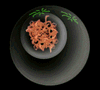 Prophase
Chromatin in the nucleus begins to condense and becomes visible under a light microscope as chromosomes. 
The nucleolus disappears. 

Centrioles begin moving to opposite ends of the cell and fibers extend from the centromeres. 

Some fibers cross the cell to form the mitotic spindle.
Prophase
Metaphase
Metaphase
Spindle fibers line the chromosomes along the middle of the cell nucleus. 

This line is referred to as the metaphase plate.
 
Polar microtubules extend from the pole to the equator, and typically overlap
Metaphase cont.
Kinetochore microtubules extend from the pole to the kinetochores
This organization helps to ensure that in the next phase, when the chromosomes are separated, each new nucleus will receive one copy of each chromosome.
Anaphase
The paired chromosomes separate at the kinetochores and move to opposite sides of the cell. 
The chromosomes are pulled by the kinetochore microtubules to the poles and form a "V" shape 
Motion results from a combination of kinetochore movement along the spindle microtubules and through the physical interaction of polar microtubules
Anaphase
Telophase
Chromatids arrive at opposite poles of cell, and new membranes form around the daughter nuclei. 
The chromosomes disperse and are no longer visible under the light microscope. 

The spindle fibers disperse, and cytokinesis starts.
Telophase
Cytokinesis
Cytokinesis results when a fiber ring composed of a protein called actin around the center of the cell contracts deviding the cell into two daughter cells, each with one nucleus
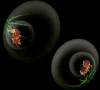 Reproduction
Asexual reproduction

Sexual reproduction
Asexual reproduction
A form of replication using only mitosis.

Produces only genetically identical offspring since all divisions are by mitosis.
Sexual reproduction
Formation of new individual by a combination of two haploid sex cells (gametes). 

Fertilization- combination of genetic information from two separate cells that have one half the original genetic information 

Gametes for fertilization usually come from separate parents
Sexual reproduction cont.
Female- produces an ovum (egg) 
Male produces sperm

Both gametes are haploid, with a single set of chromosomes 
The new individual is called a zygote, with two sets of chromosomes (diploid). 
Meiosis is a process to convert a diploid cell to a haploid gamete, and cause a change in the genetic information to increase diversity in the offspring.
Chromosomes in a Diploid Cell
Diploid set for humans; 2n = 46 
Autosomes; homologous chromosomes, one from each parent (humans = 22 sets of 2) 
Sex chromosomes (humans have 1 set) 
Female-sex chromosomes are homologous (XX) 
Male-sex chromosomes are non-homologous (XY)
Most cells in the human body are produced by mitosis. These are the somatic (or vegetative) line cells. 

Cells that become gametes are referred to as germ line cells. 
The vast majority of cell divisions in the human body are mitotic, with meiosis being restricted to the gonads.
Diploid cells 
Characteristic number of chromosome pairs per cell
Homologous chromosomes
Similar in length, shape, other features, and carry similar attributes
Haploid cells
Contain only one member of each homologous chromosome pair
Read on
Phenotype
Genotype